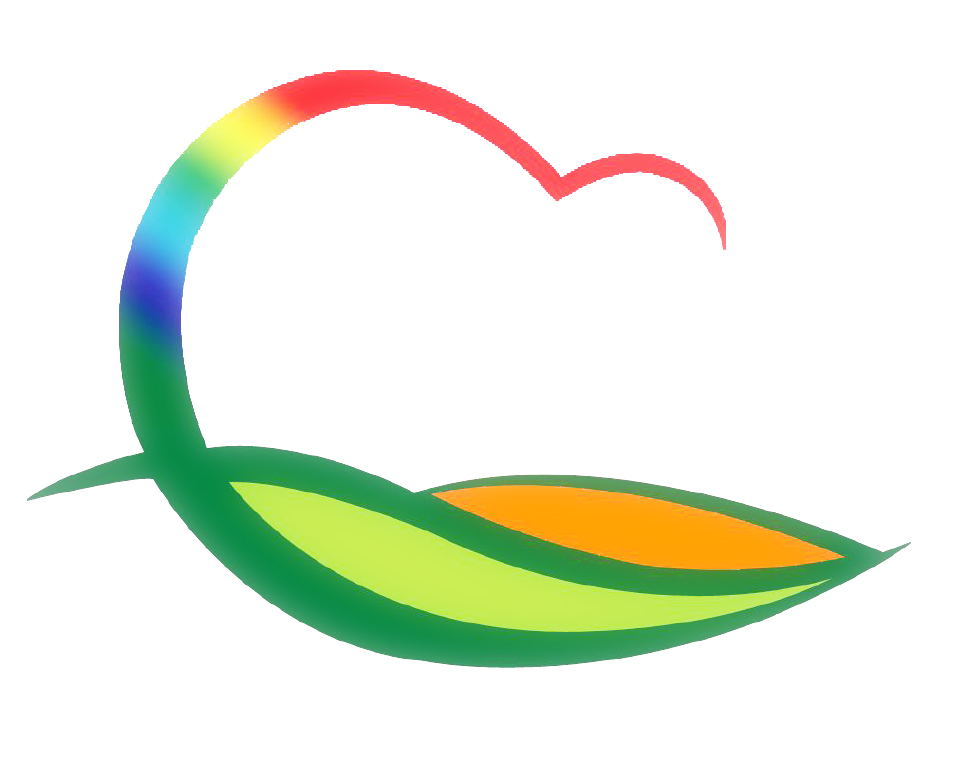 행  정  과
[Speaker Notes: 먼저, 지금의 옥천입니다.]
16-1. 2016년 남부권 균형발전협의회
일      시 : 8. 4.(목) 11:00
장      소 : 남부출장소 회의실
참석대상 : 부군수
내      용 : 남부권 발전방안 토의 등
   ※ 위원 32명(위원장 행정부지사)
16-2. 공무원 민간위탁교육 제안서 평가위원회 개최
일      시 : 8. 11. (목) 14:00
장      소 : 군청 상황실
인      원 : 7명(평가위원)
내      용 : 민간위탁교육 업체 선정을 위한 제안서 평가
16-3. 을지연습 비상소집
소집일시 : 8. 22. (월) 06:00
대      상 : 군 산하 전 직원
발령방법 : 사전예고 후 SMS에 의한 발령
응소장소 
  - 본청 및 의회사무과 : 본청 대회의실
  - 직속기관 및 읍·면 : 각 사무소
응소시간 : 비상발령 후 1시간 이내
16-4. 서울 중구 제4회 로컬푸드박람회
기      간 : 8. 2.(화) ~ 8. 3.(수) [2일간]
  ※ 개막식 : 8. 2.(화) 10:00
장      소 : 서울 롯데백화점 본점
참여시군 : 자매도시 9개 시군
  ※ 군수님 하실 일 : 개막식 참석 및 인사말씀
16-5. 영동군 주민자치협의회 8월 정례회의
기      간 : 8. 6.(토) 18:00
장      소 : 상촌면 (예정)
참석인원 : 11명
내      용 : 주민자치센터 활성화 방안 논의
16-6. 2016년 한여름 밤의 북콘서트
일      시 : 8. 12.(금) 
장      소 : 양산면 송호국민관광지
인      원 : 100명
내      용 : 재능기부자 문화예술공연
16-7. 자유총연맹 영동군지회 태극기달기 캠페인
일      시 : 8.13.(토) 09:30
장      소 : 양강면 만계리
인      원 : 30명(회장 김용복)
내      용 : 호별 태극기달아 주기
16-8. 2016 서대문 독립민주페스티벌
기      간 : 8. 14.(일) ~ 8. 15. [2일간]
   ※ 개막식 : 8. 14.(일) 19:30
장      소 : 서대문형무소역사관 특설무대
참석인원 : 부군수 외 2명
16-9. 제71주년 8. 15. 광복절 기념행사
일      시 : 8. 15.(월) 11:00
장      소 : 영동체육관 및 독립유공자기념탑
참여인원 : 250여명(독립유공자, 지역민 등)
주요내용 : 광복 기념식 및 경축행사 등
  ※ 군수님 하실 일 : 헌화 분양 및 격려사
16-10. 민주평통 충북 시군 협의회장 연수
기      간 : 8. 22.(월) ~ 8. 23.(화)  [2일간]
장      소 : 영동군 일원
참석대상 : 충북 부의장 및 시군 협의회장 등 12명
주요내용 : 사업추진 협의 및 관내 탐방 등
  ※ 군수님 하실 일 : 8. 22.(월) 18:00 만찬
16-11. 옥천군자원봉사센터 투게더 볼런투어
일      시 : 8. 26.(금) 10:00
장      소 : 영동제일요양병원
참석인원 : 30명(옥천군 자원봉사자)
내      용 : 시설방문 재능기부 봉사활동
16-12. 민주평통군협의회 제17기 제5차 정기회의
일      시 : 8. 29.(월) 17:00
장      소 : 군청 상황실
참석인원 : 자문위원 40명(협의회장 정원용)
주요내용 : 통일공감 확산을 위한 통일의견 수렴 등
   ※ 군수님 하실 일 : 인사말씀 및 만찬
16-13.  영동군자원봉사센터 봉사활동
16-14. 영동군 웹진 2016년 8월호 발행
발  행 일 : 8. 16. (화)
수신인원 :  12,922명(웹진 수신동의자)
주요내용 : 군정 주요소식 및 관광지 정보 제공
16-15. 제22회 영동군 인터넷정보검색대회 개최 (포도)
기      간 :  8. 1.(월) ~ 8. 28(일).
참가자격 : 제한없음 
참가방법 : 홈페이지에 게재된 검색대회 문제 풀이
추첨방법 : 무작위 추출 (만점자에 한함)
시 상 품 : 총 35명(영동특산품)
16-16. 기타. 회의 및 교육
주민정보화교육
 - 기간/장소 : 8.8.(월) ~ 8.26.(금) / 읍사무소 주민정보화교육장
 - 인원/내용 : 110명 / 스마트폰활용 외 3과정 
공무원정보화교육
 - 기간/장소 : 8.8.(월) ~ 8.10(수) / 군청 전산교육장 
 - 인원/내용 : 15명/ 파워포인트 실무